DOGODEK EVROPSKEGA PARTNERSTVA ZA INOVACIJE - EIP
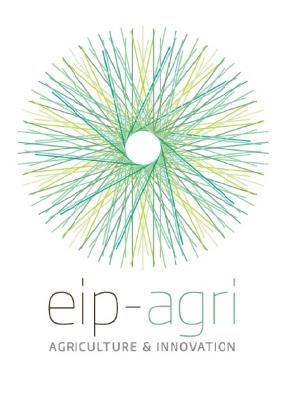 ORGANIZIRA MINISTRSTVO ZA KMETIJSTVO, GOZDARSTVO IN PREHRANO
23. november 2021
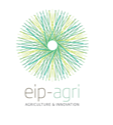 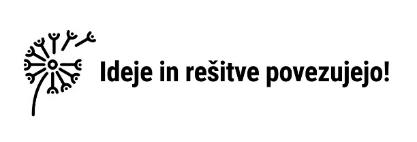 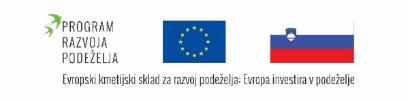 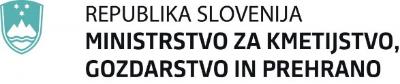 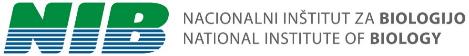 [Speaker Notes: Predlog naslovnice 2]
Sadjarji za opraševalce in opraševalci za sadjarje
Nacionalni inštitut za biologijo
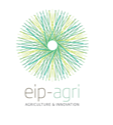 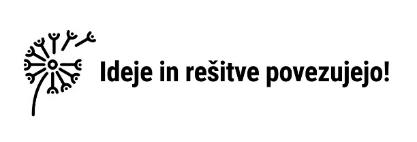 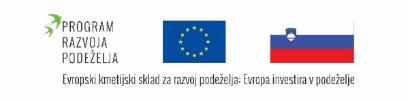 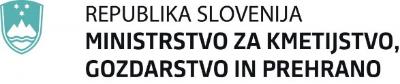 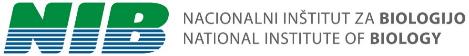 OSNOVNI PODATKI O PROJEKTU
Ostali člani partnerstva: Darsad d.o.o., Matjaž Škof, Stanislav Tojnko, Radovan Jelina, Anže Legat, Manca Omerzu, Zavod Jabolko, Kmetijski inštitut Slovenije
Kmetijsko gozdarski zavod Kranj, Inštitut za hmeljarstvo in pivovarstvo Slovenije, Grm Novo mesto – Center biotehnike in turizma, Kozjanski park, Društvo za opazovanje in proučevanje ptic Slovenije
Tip projekta: EIP
Tematika projekta: Kmetijstvo kot podpora naravovarstva oziroma ohranjanje biotske raznovrstnosti preko ustreznega načina kmetovanja.
Obdobje trajanja projekta: 14. 12. 2018 – 13. 12. 2021
Višina odobrenih sredstev: 216.768,77 €
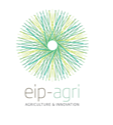 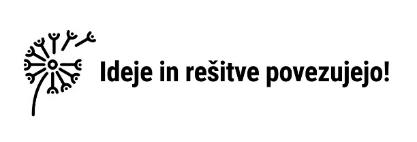 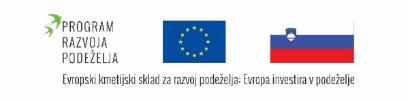 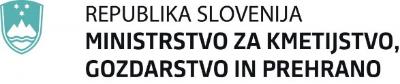 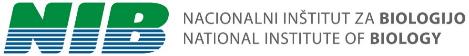 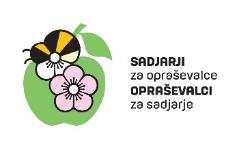 NAMEN IN CILJI PROJEKTA
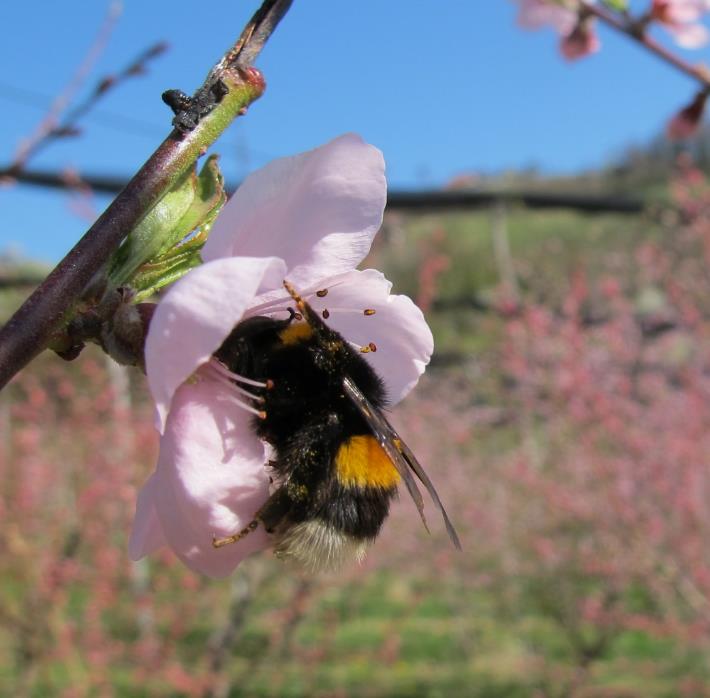 (1) Izboljšati prenos znanja v prakso na področju divjih opraševalcev v sadjarstvu. 
(2) Vzpostaviti dobre prakse varovanja opraševalcev na vzorčnih kmetijskih gospodarstvih. 
(3) Izboljšati razmere za divje opraševalce v sadovnjakih in s tem prispevati k varovanju biotske raznovrstnosti. 
(4) Povečati zanesljivost in kakovost opraševanja.
Foto: D. Bevk
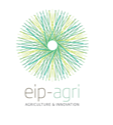 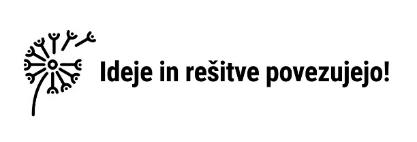 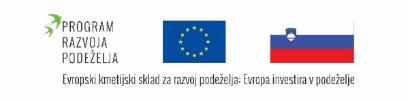 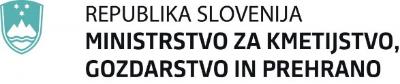 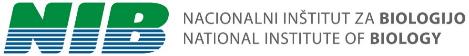 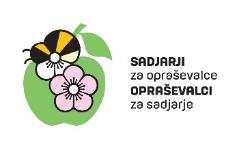 PRAKTIČNI PROBLEM
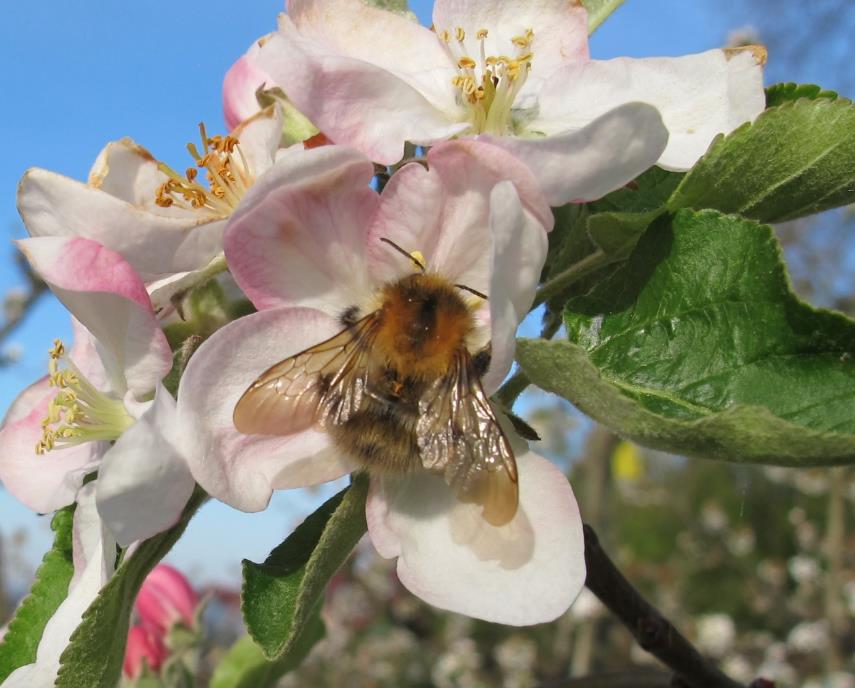 Potencial divjih opraševalcev je v Sloveniji še vedno razmeroma velik, a slabo izkoriščen in brez strategije trajnostnega upravljanja, zato ga že izgubljamo, kar ogroža zanesljivo opraševanje v kmetijstvu.
Foto: M. Pibernik
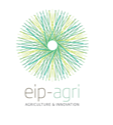 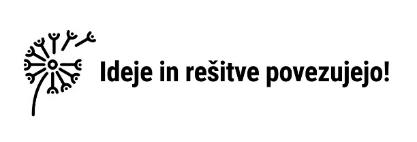 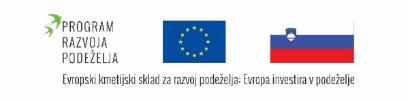 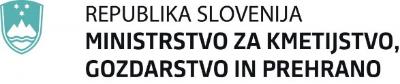 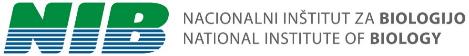 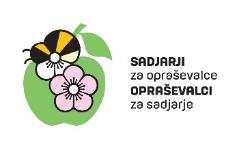 IZVEDBA PRAKTIČNEGA PREIZKUSA
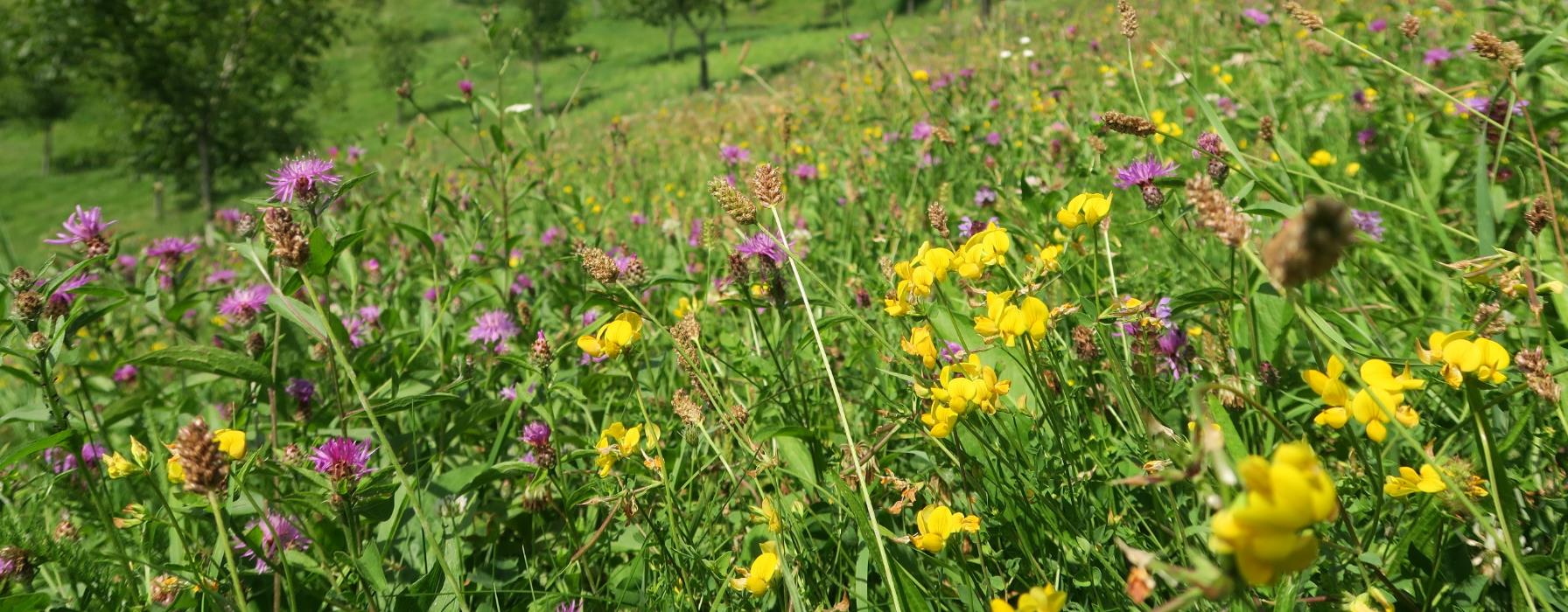 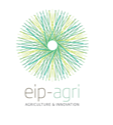 Foto: D. Bevk
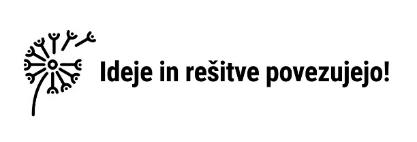 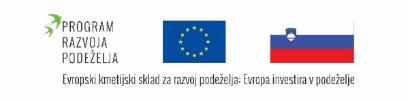 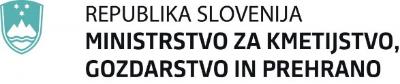 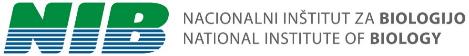 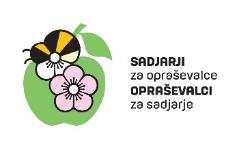 IZVEDBA PRAKTIČNEGA PREIZKUSA
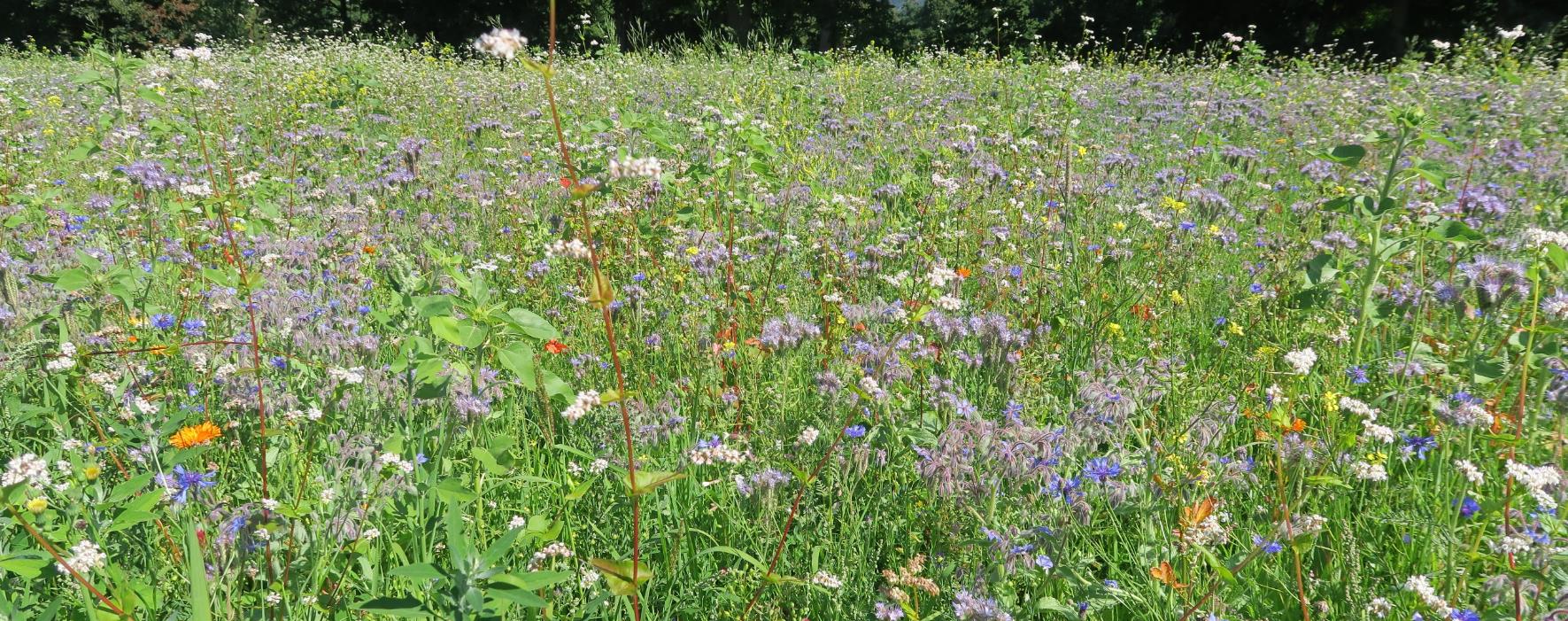 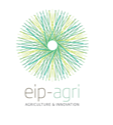 Foto: D. Bevk
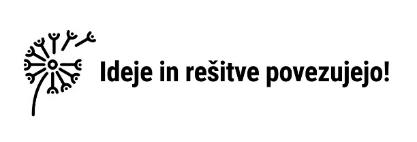 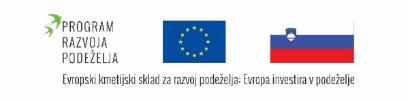 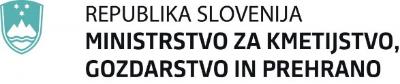 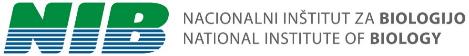 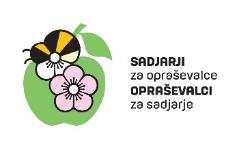 IZVEDBA PRAKTIČNEGA PREIZKUSA
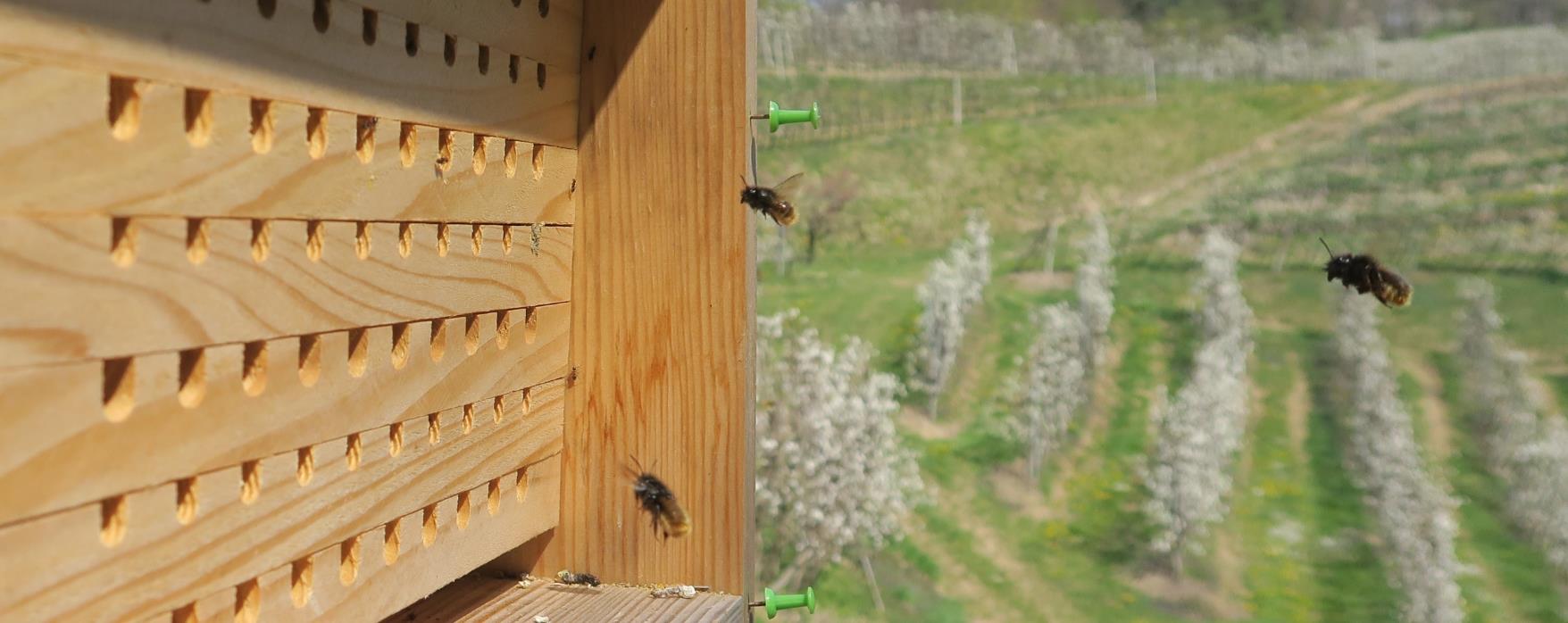 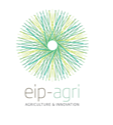 Foto: D. Bevk
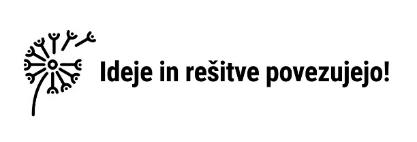 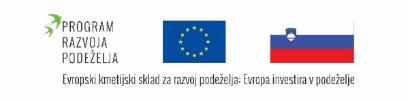 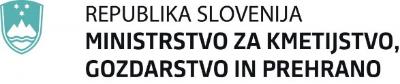 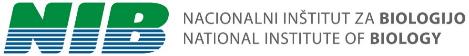 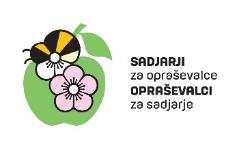 IZVEDLJIVOST PRENOSA V PRAKSO
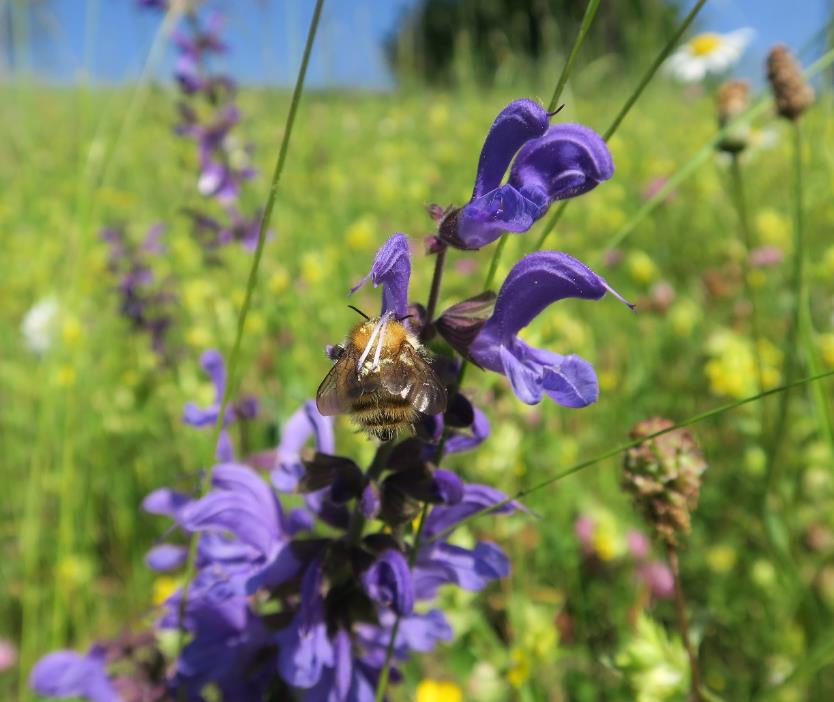 Pisani cvetoči travniki: 
Najpomembnejši življenjski prostor za opraševalce.
Vzpostavljanje takih travnikov je dolgotrajno, zato je pomembno varovanje obstoječih.
Foto: D. Bevk
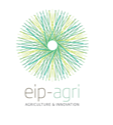 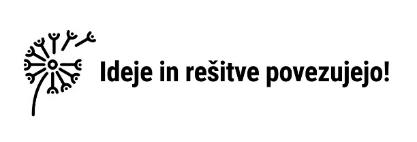 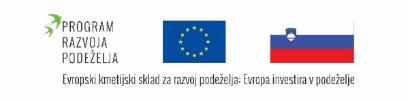 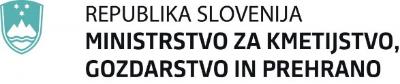 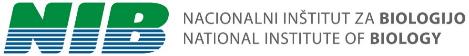 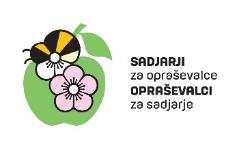 IZVEDLJIVOST PRENOSA V PRAKSO
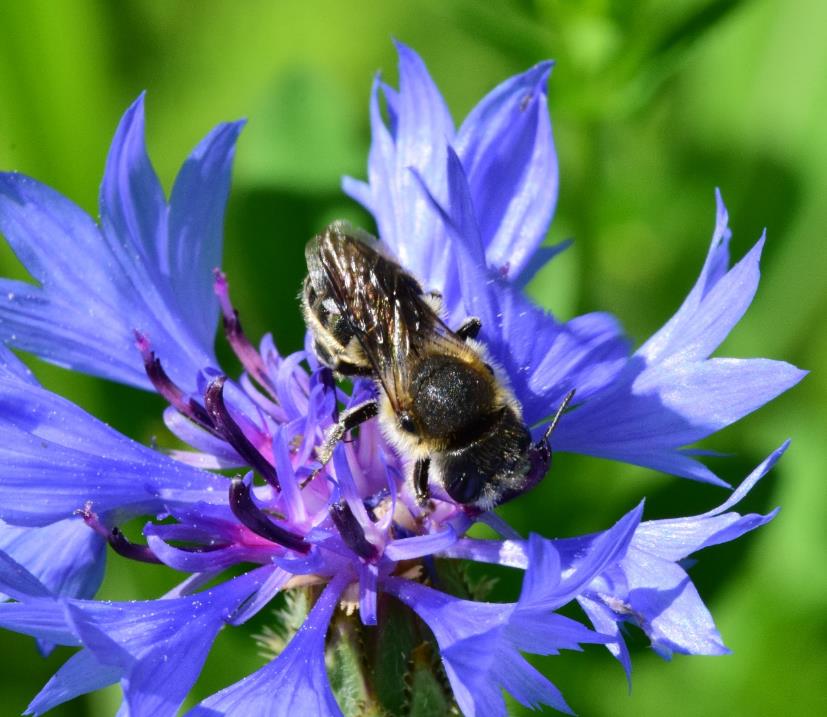 Medovite rastline: 
Koristijo tudi nekaterim divjim opraševalcem.
Pomembno je sejati mešanice.
Ne morejo nadomestiti pisanih travnikov.
Potrebna je še optimizacija semenskih mešanic.
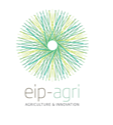 Foto: B. Koderman
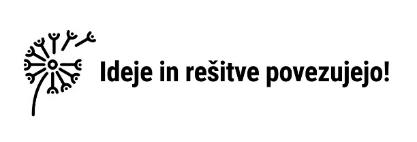 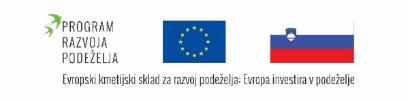 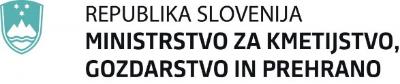 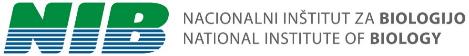 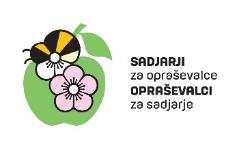 IZVEDLJIVOST PRENOSA V PRAKSO
Gnezdilnice za čebele samotarke: 
Koristne za nekaj vrst, ki so pomembne opraševalke sadnega drevja.
Bolje več manjših kot ena večja gnezdilnica.
Gnezdilnica SOOS omogoča kontrolo zajedavcev.
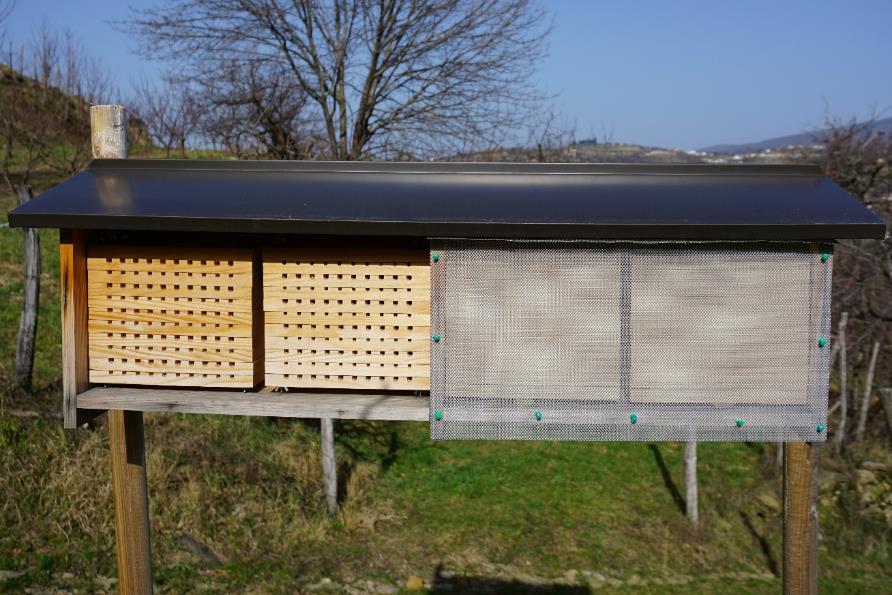 Foto: M. Pibernik
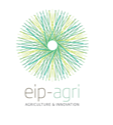 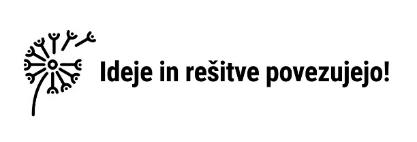 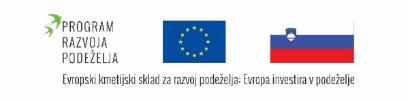 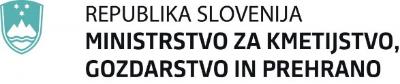 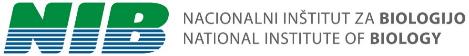 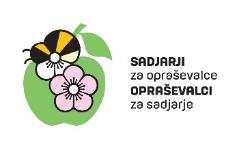 PRENOS ZNANJA
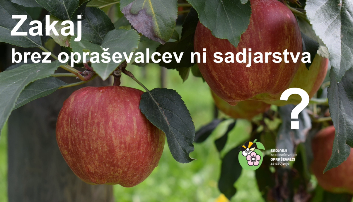 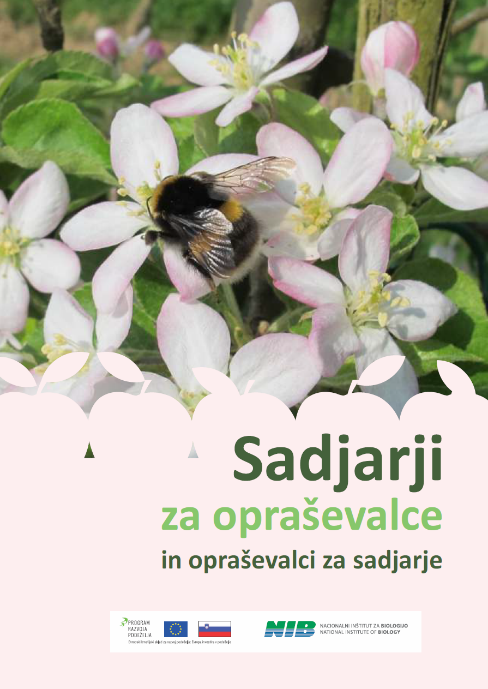 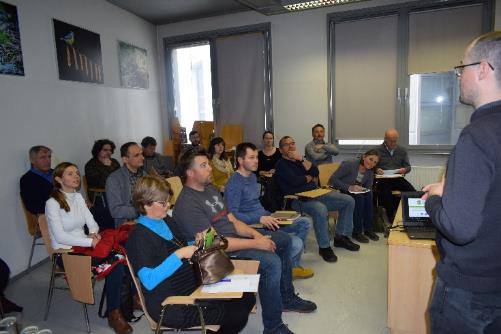 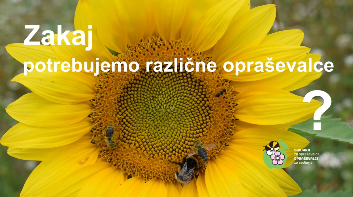 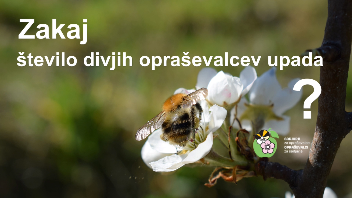 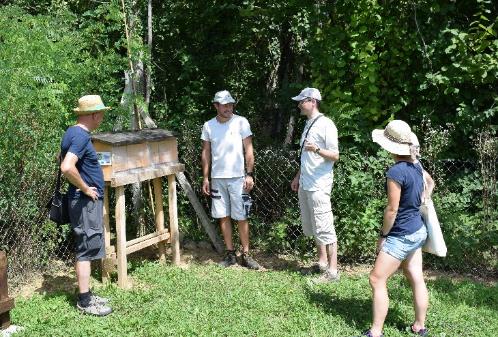 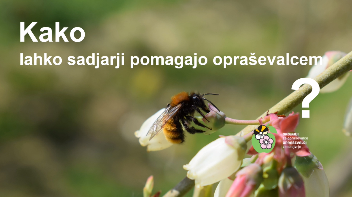 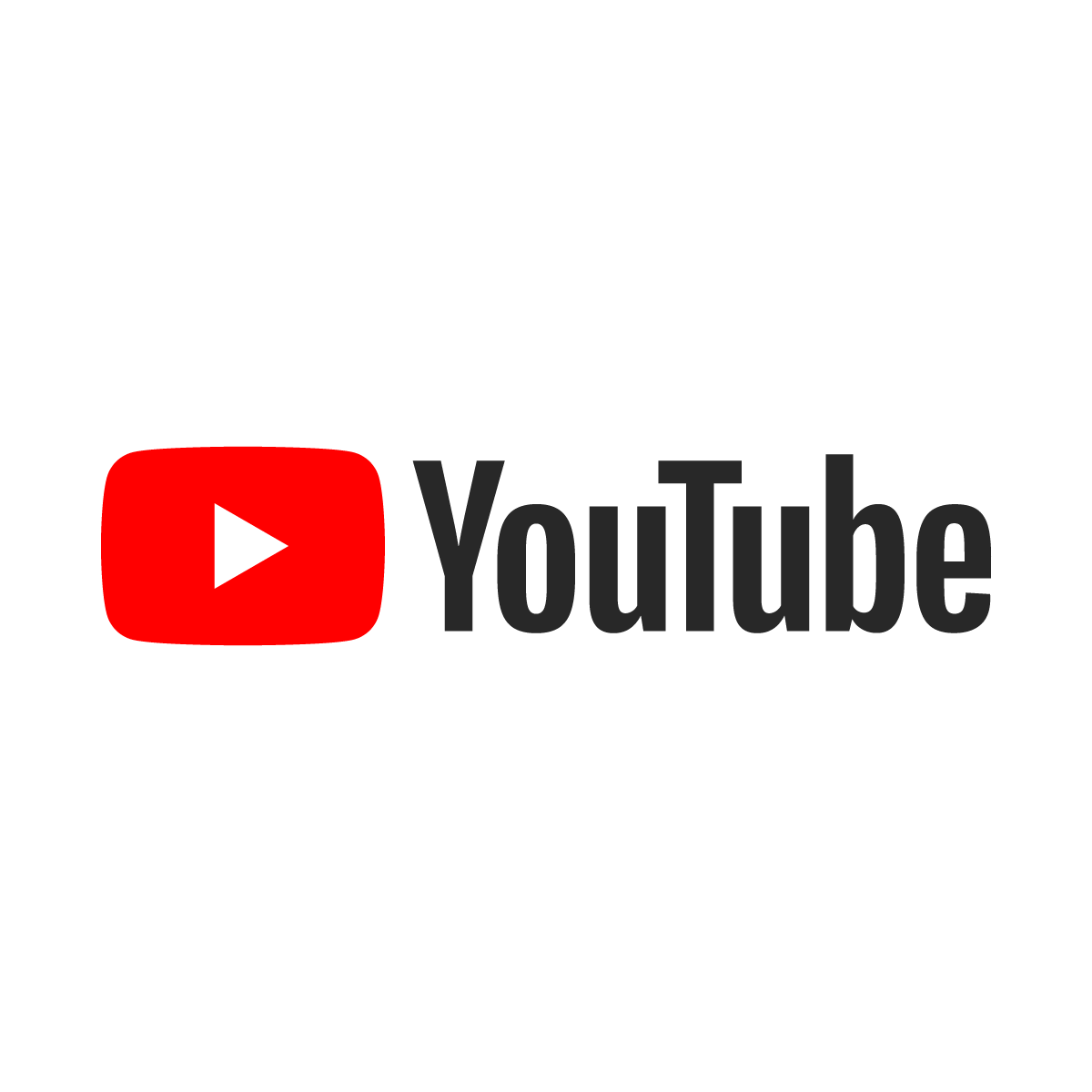 EKOS NIB
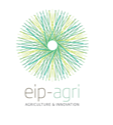 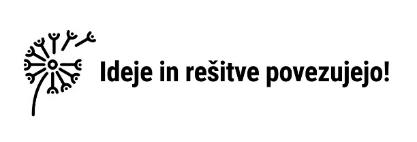 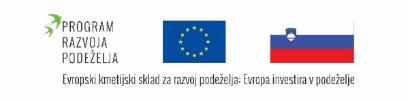 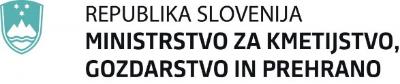 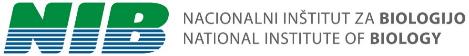 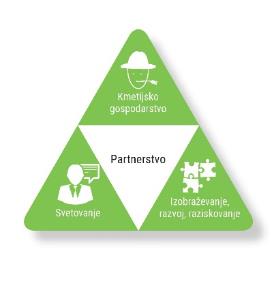 SAMOEVALVACIJA
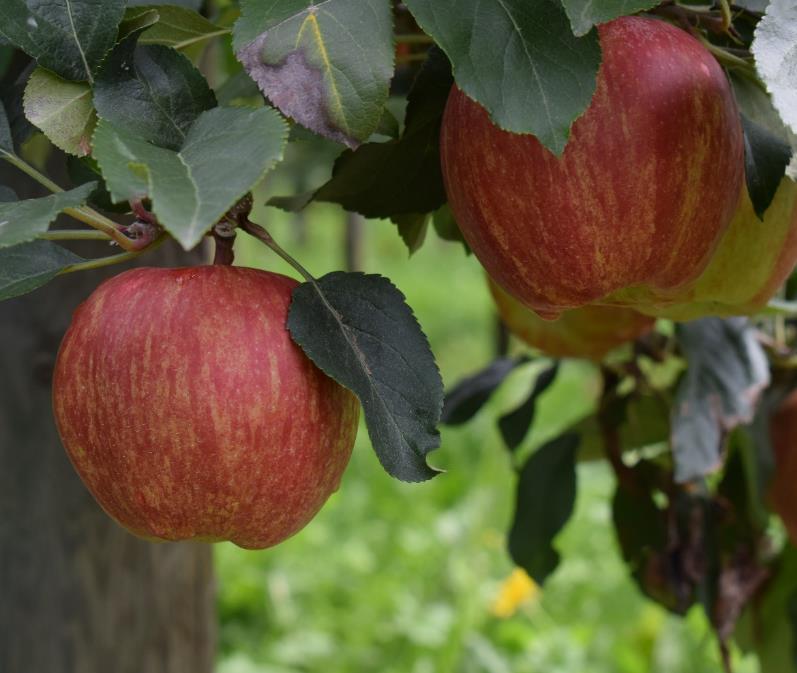 Projekt je omogočil prenos znanja od raziskav v prakso. Sodelovanje različnih partnerjev je dalo ideje za nove raziskovalne izzive in rešitve.
Foto: B. Koderman
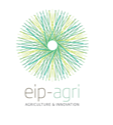 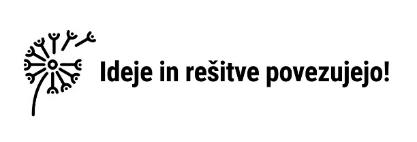 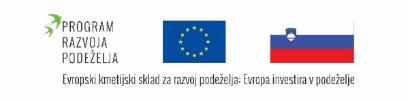 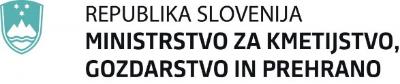 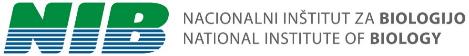 Kontaktni podatki vodilnega partnerja
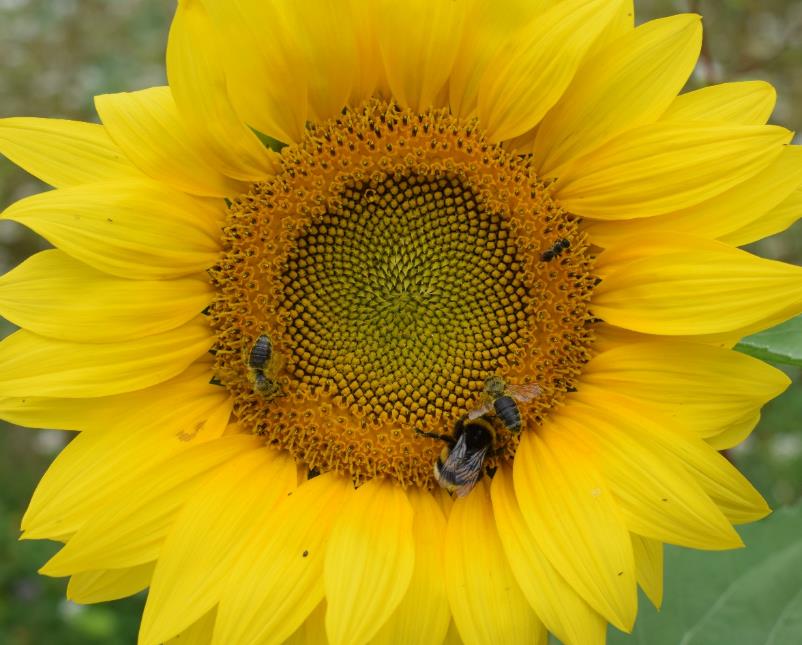 vodja: dr. Danilo Bevk
e-naslov : danilo.bevk@nib.si
tel. št. vodje : 059 23 27 83
domača spletna stran projekta EIP: http://www.nib.si/projektinib?view=project&id=321
Foto: B. Koderman
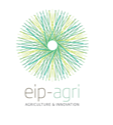 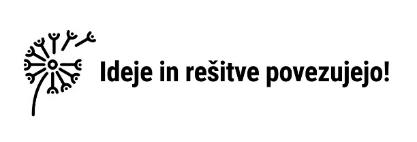 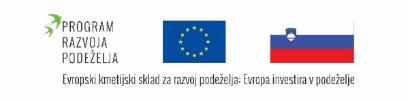 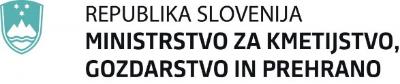 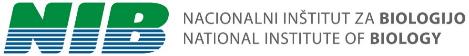